Měření času
Historie měření času
Na počátku civilizací se pro určování období využívalo přírodních jevů, např. střídání dne a noci
Pro kalendářní měření času se používaly dobře viditelné jevy na obloze, např. měsíční fáze nebo zdánlivý pohyb Slunce na obloze.
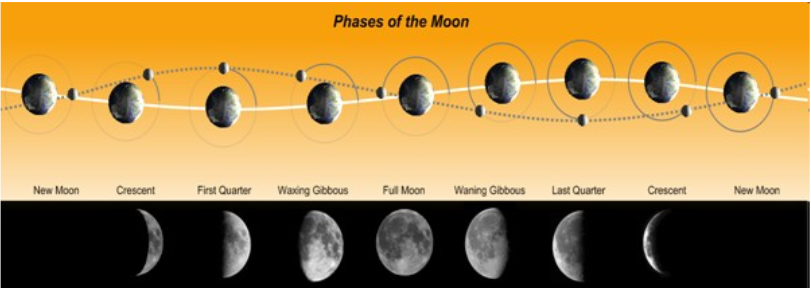 Sluneční a přesýpací hodiny
U slunečních hodin byla nutnost slunečního svitu – nefungovali v noci
Přesýpací hodiny měří pouze časový úsek, neměří čas.
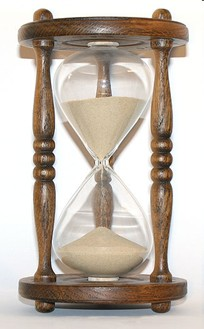 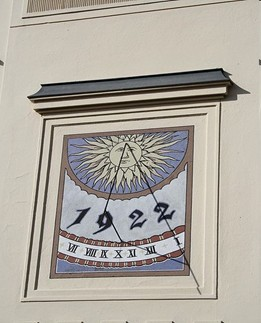 Vodní hodiny
Vodní hodiny často měří jen časový úsek.
Některé využívají pouze vtok nebo výtok. Složitější využívají oboje současně.
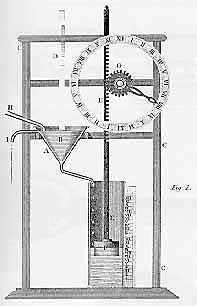 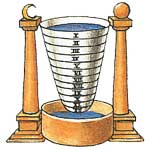 Mechanické hodiny
První v 11. – 12. století
Denní odchylka až 15 minut – malá přesnost
V 17. stol Christian Huygens sestrojil kyvadlové hodiny
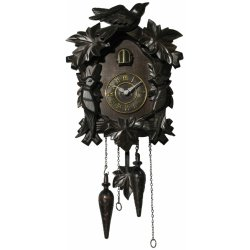 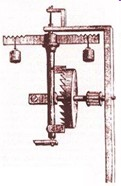 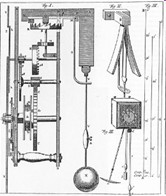 Současné měření času
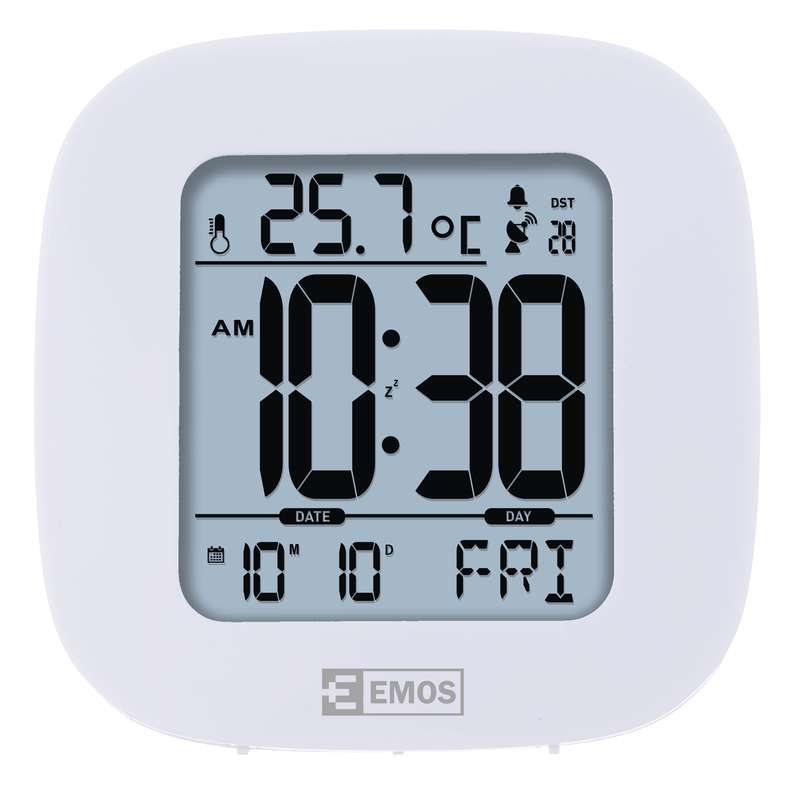 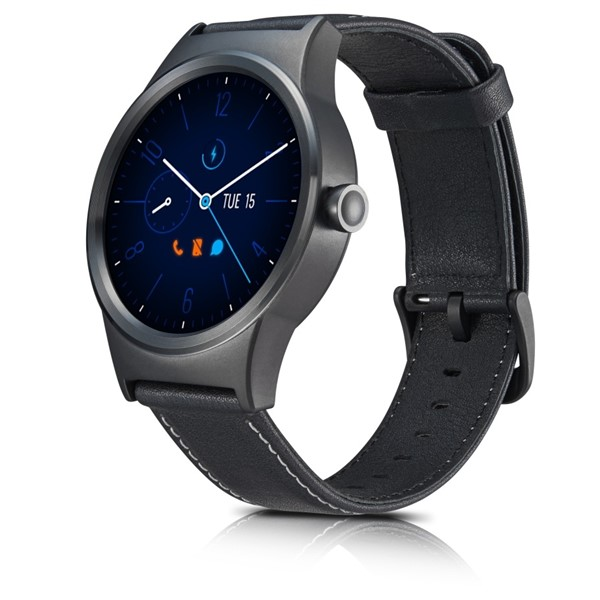 Atomové hodiny
Nejpřesnější měření času
První vyrobené v roce 1955
Jeho základem je kmitání atomů
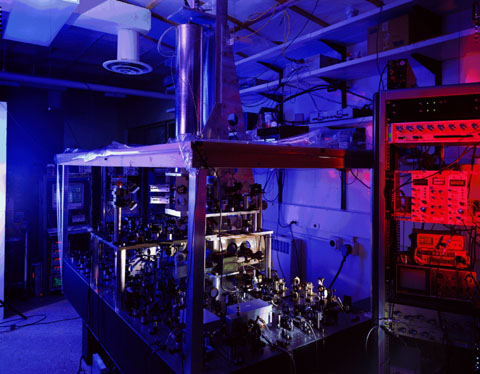 Převody jednotek času
čas – značíme jej t